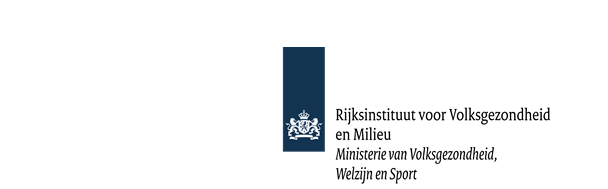 Normstelling, toxicologie, risicogrenswaarden
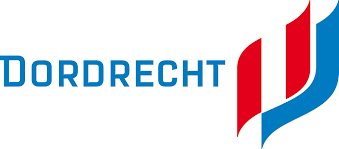 PFAS Handelingskader, 13 december 2018
Johannes Lijzen (RIVM)  Tessa Pancras (Arcadis)
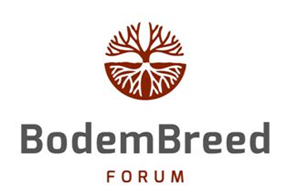 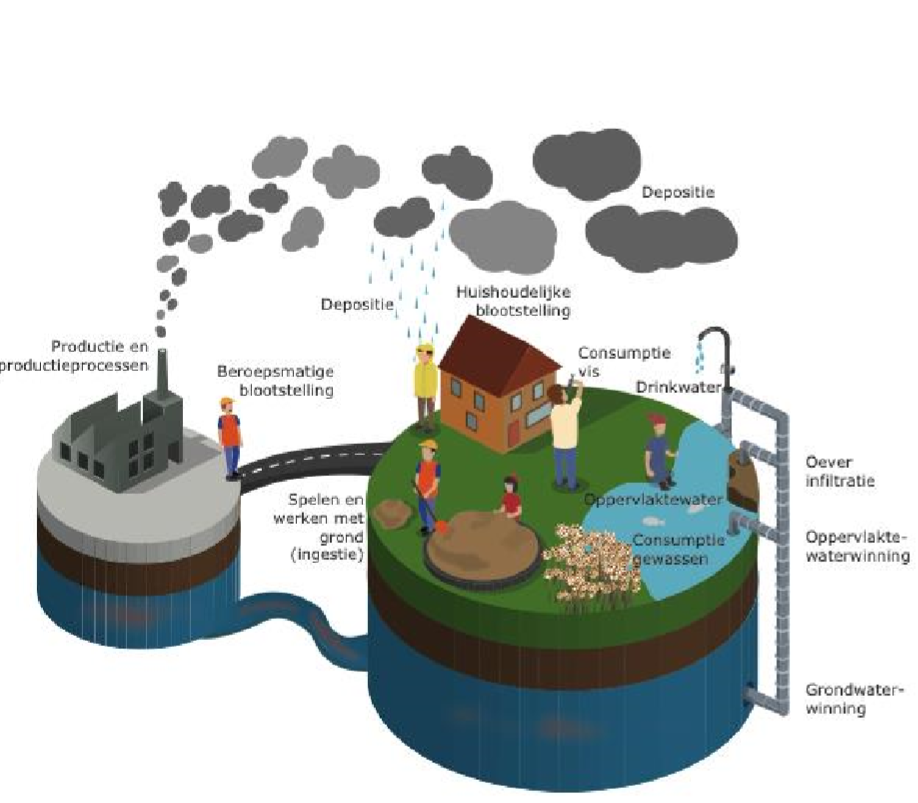 Inhoud
Belangrijkste verbindingen
Risicogrenswaarden Relatieve toxiciteit- RPF-methode
Voorbeelden gebruik methode
Laatste ontwikkelingen toetsingswaarden
2
PFAS – belangrijkste verbindingen
Butaan		C4	PFBA
Pentaan	C5	PFPeA
Hexaan	C6	PFHxA
Heptaan	C7	PFHpA
Octaan	C8	PFOA
Nonaan	C9	PFNA
Decaan	C10	PFDA
Undecaan	C11	PFUnA
Dodecaan	C12	PFDoA
Etc
Duizenden verbindingen!

Perfluoralkyl sulfonzuren, zoals PFOS

Perfluorcarboxylzuren, zoals PFOA

Vervangers

Precursors
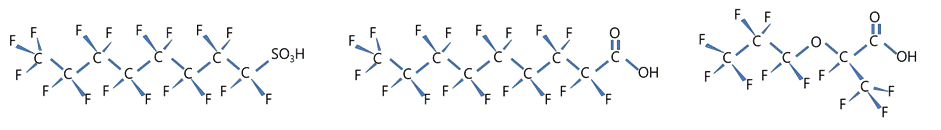 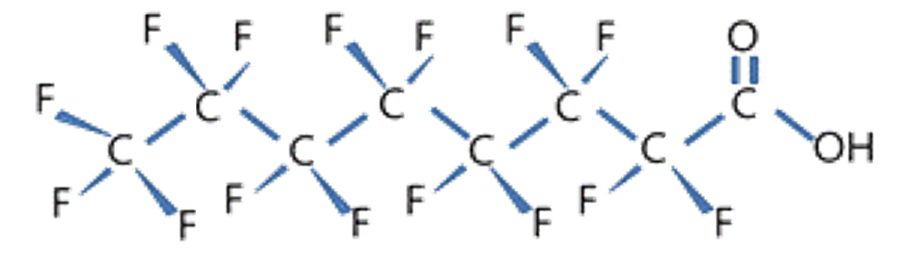 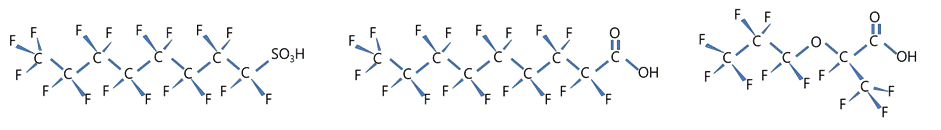 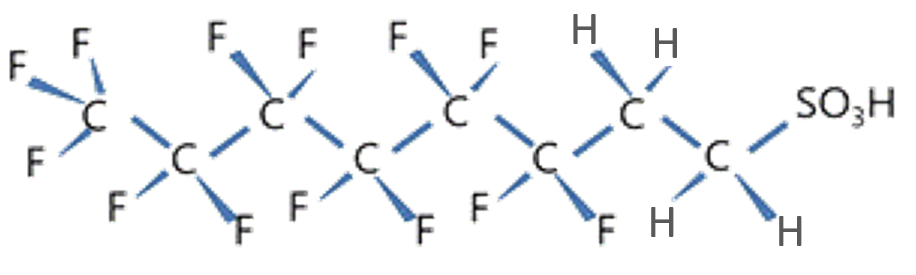 3
Risicogrenswaarden voor PFOS, PFOA en GenX
* Nog geen volledige evaluatie
4
Risicogrenswaarden: verschillen tussen de stoffen (1)
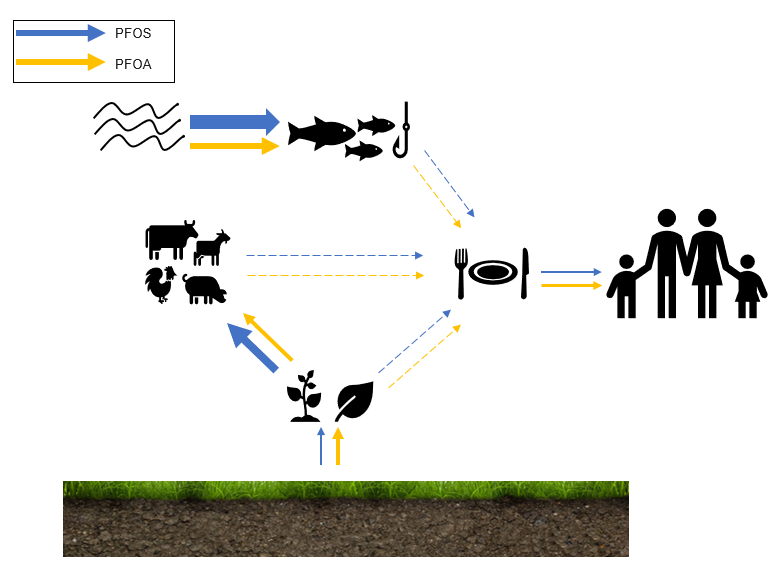 Algemeen:
Humane risicogrenswaarden PFOS gebaseerd op TDI van 2008 (‘hoog’), PFOA uit 2016 (‘laag’)
Grond: 
PFOS meer doorvergiftiging via vogels/zoogdieren dan PFOA (8 vs 1237µg/kg)  lagere toetsingswaarde voor industrie voor PFOS
5
Risicogrenswaarden: verschillen tussen de stoffen (2)
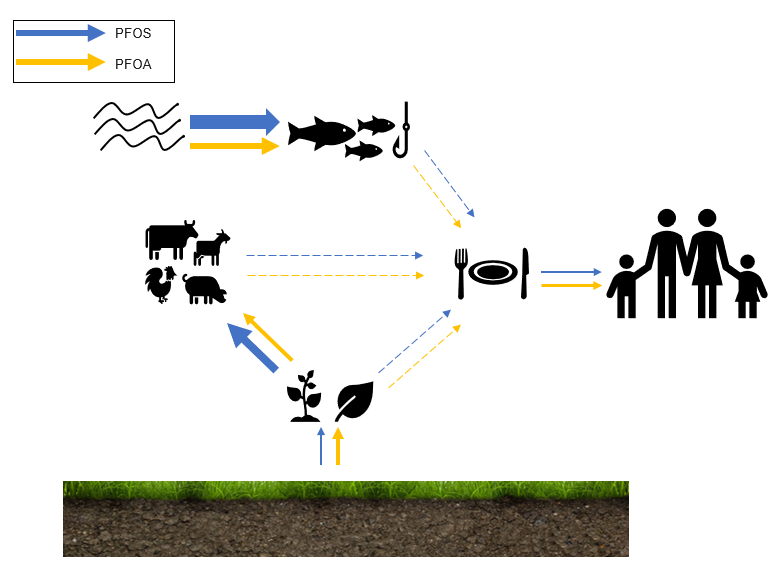 Grondwater:
Interventiewaardeniveau hoger voor PFOS dan PFOA door oude TDI

Oppervlaktewater: 
PFOS meer bioaccumulatie in vis  lagere toetsingswaarde voor oppervlaktewater (0,65 ng/l voor PFOS, 48 ng/l voor PFOA)
6
Humane toxiciteit voor PFOS, PFOA en PFHxS (ng/kg lg/dag)
1 currently under revision; 2 critical toxicity: PFOS: liver hypertrophy (ATSDR);fetal toxicity (US EPA, FSANZ); 
PFOA: liver hypertrophy (NJWQI, RIVM, ATSDR); fetal toxicity: US EPA, FSANZ)
7
Wat is toxiciteit  van andere PFAS?
Hoe de concentraties van 19 andere stoffen uit PFAS analyse pakket beoordelen?
Te weinig data voor afleiden Toelaatbare Dagelijkse Inname per stof 

‘Relative Potency Factor’ humane toxiciteit ten opzichte van  PFOA
PFOA is referentie vanwege meeste gegevens
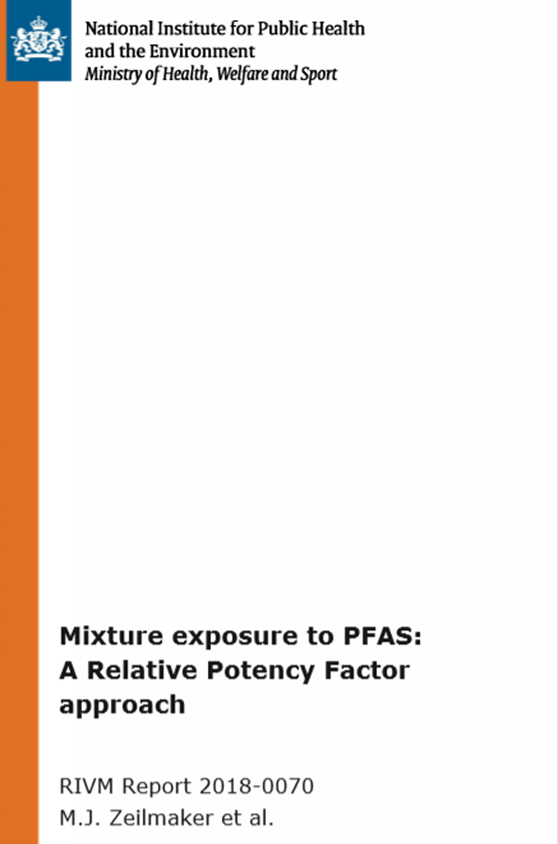 8
Relative Potency Factors (RPF) voor levertoxiciteit
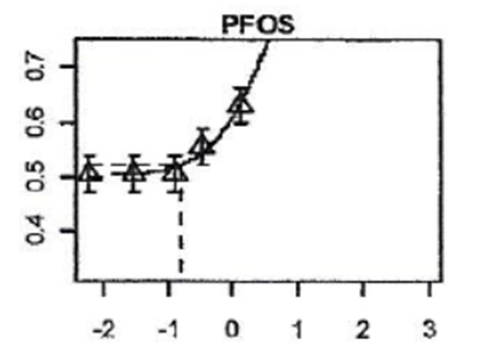 9
Afleiding Bench Mark Dose (BMD)
BMD analyse van toename relatief levergewicht veroorzaakt door PFOA en PFOS na semi-chronische blootstelling via voedsel in mannelijke ratten
BMD_PFOA: 0.33 mg/kg bw/day (90% CI: 0.24 -0.46)
BMD_PFOS: 0.16 mg/kg bw/day (90% CI: 0.11 -0.23)
In totaal voor 12 stoffen zijn BMD afgeleid (voor andere stoffen onvoldoende data)
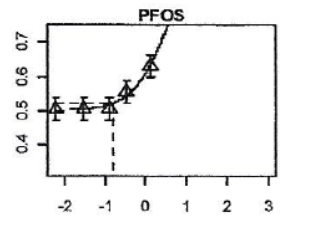 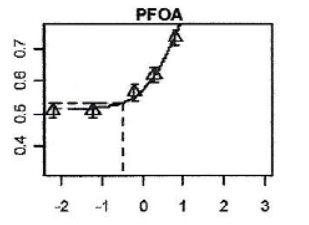 10
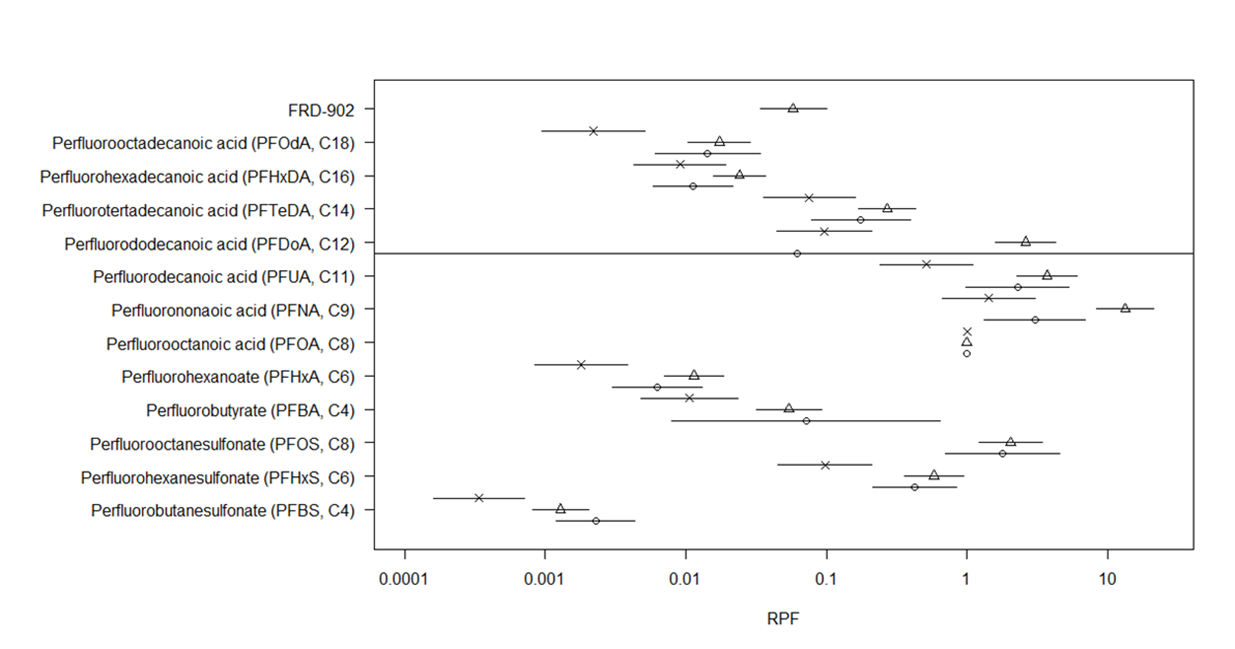 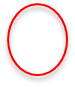 cirkels= absoluut levergewicht; driehoek = relatief levergewicht, X= hypertrofie
11
Resultaat Relative Potency Factors (RPF) voor levertoxiciteit
12
RPFs
13
Eenvoudig voorbeeld
14
Wat doen we met precursors?
Onvoldoende toxiciteitsdata voor evaluatie
Precursors zetten om in het milieu in perfluorcarboxylzuren
Voor inschatting  aanname volledige omzetting naar PFCA’s
Bijvoorbeeld 6:2 FTS  omzetting naar PFHxA, PFPeA en PFBA
RPF van 0,01-0,06
15
Voorbeeld 1
Grondwater Dordrecht
21 ng/l totaal  9 ng/l PFOA-EQ
PFOA, PFNA en PFHpA bepalen toxiciteit
16
Voorbeeld 2
Bodemmonster vliegveld
264 µg/kg totaal  387 µg/kg PFOA-EQ
PFOS bepaalt toxiciteit
17
RPF: Wanneer wel en wanneer niet toepasbaar?
Humane toxiciteit
Niet van toepassing op ecotoxiciteit

Vergelijken met toetsingswaarden
Toetsingswaarden waar directe toxiciteit de bepalende route is
Bijvoorbeeld drinkwatertoetsingswaarden en grondingestie
Grond – wanneer ook blootstelling via huid / planten van belang is vanwege ander gedrag PFAS dan dit meenemen
18
Ontwikkelingen in toetsingswaarden
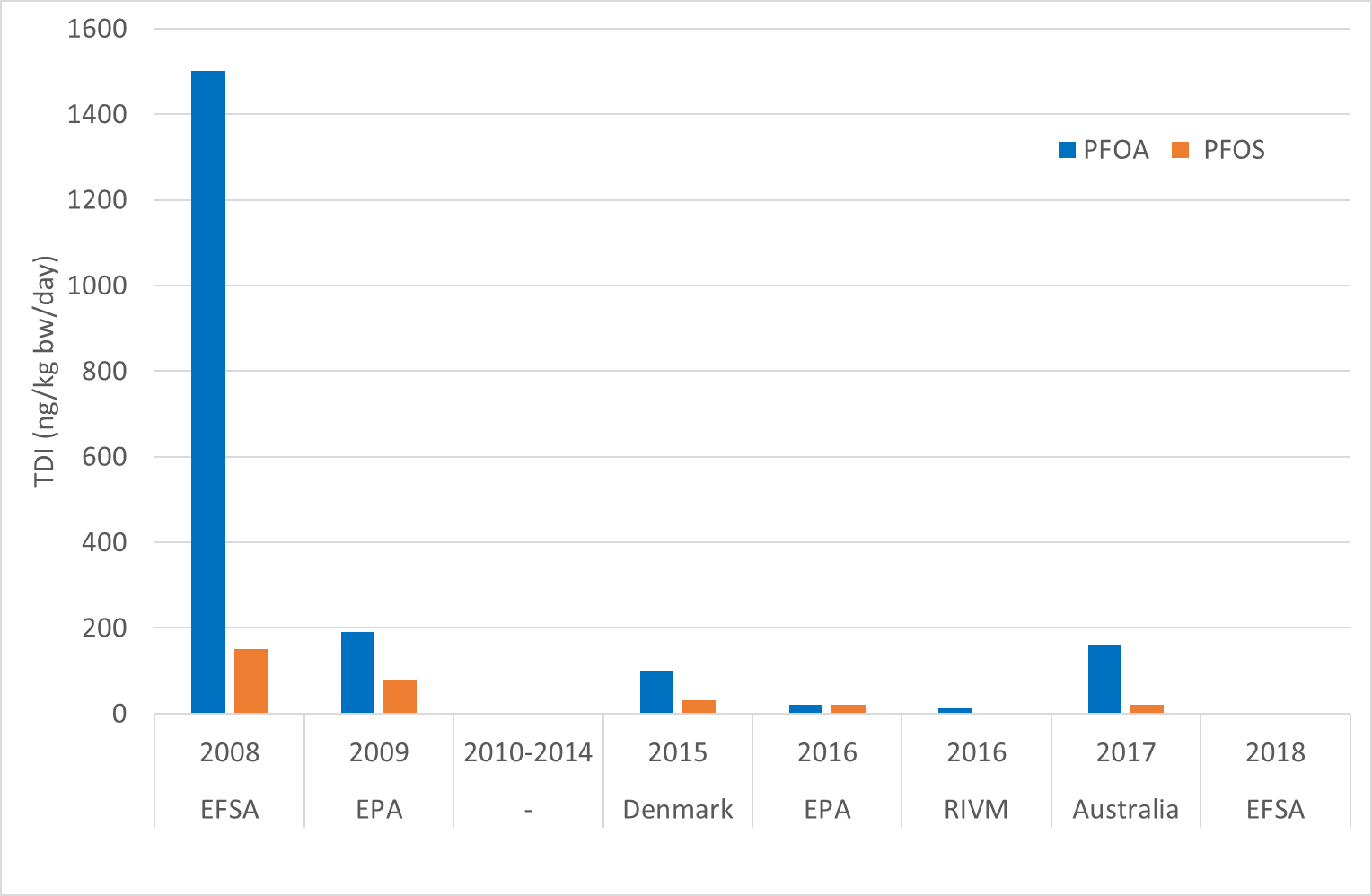 RPF evaluatie toont aan dat de TDI voor PFOS zou moeten dalen naar zelfde orde grootte als PFOA 
PFOS en PFOA worden geëvalueerd door EFSA (European Food Safety Authority)
?
19
Vernieuwde risicogrenzen PFOS, PFOA en GenX
PFOS en PFOA:
Via blootstellingsberekening rekening houden met specifiek stofgedrag
Robuust: in principe geschikt voor landelijk gebruik
Neergelegd in decentrale beleidsregels of landelijk kader
Publicatiemoment nog niet bekend, afhankelijk van externe ontwikkelingen
GenX: 
Op basis van beperkte dataset (humaan en ecologie)
Planning publicatie: eerste helft 2019
20
Ontwikkeling in toetsingswaarden: van decentraal naar landelijk
Grotendeels afgeleid in opdracht van decentrale overheden voor specifiek doel
Landelijke problematiek lijkt meest dringend voor hergebruik van bagger en grond
Methodiek afleiding landelijke Maximale Waarden voor hergebruik (NOBOWA 2007)
Bedoeld voor niet-vluchtige, niet-mobiele verontreinigingen
Functieklasse Landbouw/natuur/moestuin=> bepalingsgrens
Doorvergiftiging beperkt  en mobiliteit resp beperkt en niet meegenomen
Werkgroep Normstelling en Instrumentarium Bodem en Ondergrond 2019
21
Vragen?
22
Risicogrenswaarden voor PFOS, PFOA en GenX
* Nog geen volledige evaluatie
23
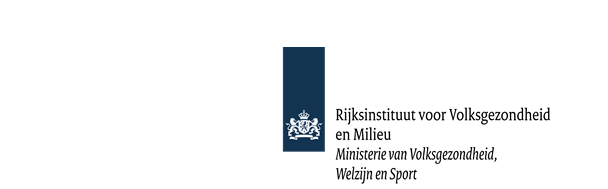 Vragen over deze presentatie?
RIVM			Johannes Lijzen (johannes.lijzen@rivm.nl)
ARCADIS		Tessa Pancras (tessa.pancras@arcadis.com)
ARCADIS		Hans Slenders (hans.slenders@arcadis.com)
Witteveen + Bos	 	Martijn van Houten (martijn.van.houten@witteveenbos.com)
TTE			Arne Alphenaar (alphenaar@engineers.nl)
www.expertisecentrumpfas.nl
Andere issues die effect hebben op toetsingswaarden
Wel of geen correctie organische stof?
Staat in regelgeving
Voor PFOA was er onvoldoende bewijs voor afhankelijkheid van effecten van organisch stof.
Bij routes gebaseerd op ingestie niet corrigeren!

Vluchtigheid PFOA
PFOA is niet vluchtig!
Pure stof versus opgelost
25